A nyomtatók
Készítette: Szöllősi Anna
Osztály: 6.a
Felkészítő tanár: Kovács Balázs
Iskola neve: Budai Városkapu iskola
Címe: 7629 Pécs, Komlói út 58.
Tudtad-e?
A nyomtatás tömeges elterjedése a reneszánsz korban kezdődött a Gutenberg-féle nyomdapréssel.
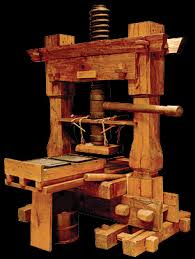 Feladat: Nézz utána ki volt Johannes Gutenburg!
Mi a nyomtató?
A nyomtató olyan kiviteli (output) eszköz, amely a digitálisan tárolt adatokat jeleníteni meg papíron.
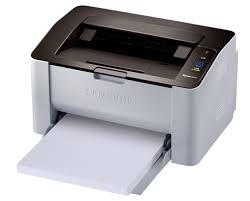 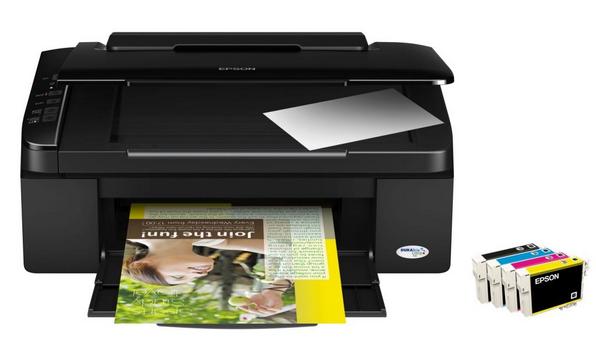 Feladat: Ismételd át a beviteli és kiviteli eszközöket!
Jellemzői
Felbontás: Megmutatja, hogy a nyomtató egy inch hosszúságú szakaszon mennyi képpontot tud nyomtatni. Mértékegysége a DPI (dot per inch). Minél nagyobb a felbontás, annál jobb a minőség.
Nyomtatási sebesség:   Egy nyomtató sebességét a percenként kinyomtatott lapok (lap/perc) vagy a másodpercenként nyomtatott karakterek számával szokták megadni (karakter/másodperc). A sebesség függ a nyomtatás minőségétől.
Feladat: Hány cm egy inch?
Nyomtatók fajtái
Mátrix nyomtató

Tintasugaras nyomtató

Lézernyomtató
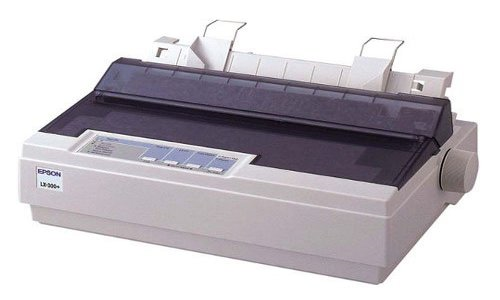 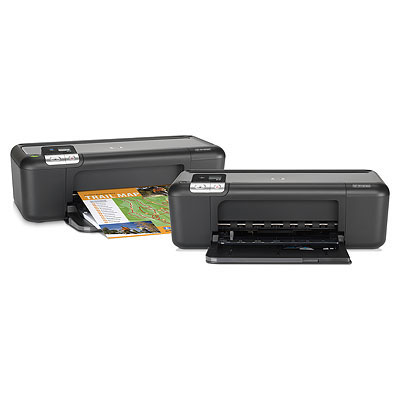 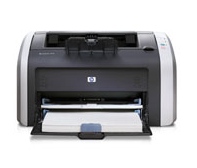 Mátrix nyomtató – működése
A nyomtatófejben apró tűk vannak (általában 9 vagy 24 db). A papír előtt egy kifeszített festékszalag helyezkedik el. Ezekre a tűk ráütnek, így létrehozva pontokat a papíron.
Ezekből a pontokból fog összeállni a kép.
A tűket elektromágnesek segítségével lehet mozgatni.
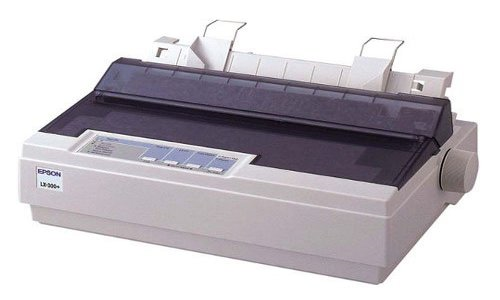 Feladat: Nézz utána az elektromágnesnek!
Mátrix nyomtató működése – videó
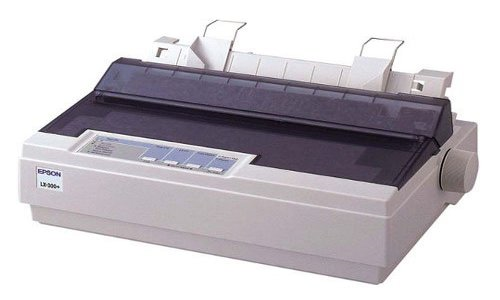 Mátrix nyomtatóElőnyök – hátrányok
ELŐNYEI:
Nagyon olcsó
Indigós nyomtatás
HÁTRÁNYAI:
Lassú nyomtatás
Rossz minőség
Zajos működés
Nem tud színesben nyomtatni
Feladat: Mire használják az indigót?
Tintasugaras nyomtató – működése
Folyékony halmazállapotú festéket tartalmazó tintapatronok segítségével, apró tintacseppeket juttatnak a papírra.
A tintapatronok a papír felett oldalirányban mozognak.
Lehetőség van színes nyomtatásra is.
Négy alapszín használatával keveri ki a megfelelő árnyalatokat: Cián (kékeszöld), Magenta (bíborvörös), Yellow (sárga) és blacK (fekete) színek használatával.
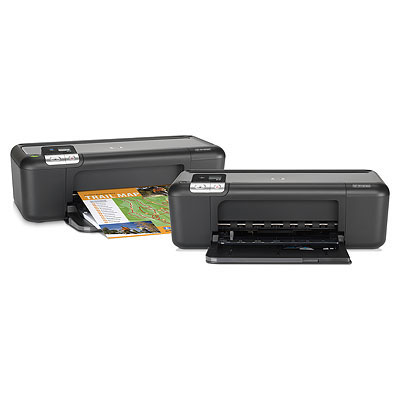 Tintapatron működése – videó
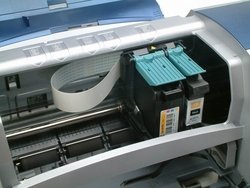 CMYK színrendszer
Ilyen színkeverést használ a nyomdatechnika.
Három alapszínt használva állítjuk elő a színeket: kékeszöld (Cyan), bíbor (Magenta) és sárga (Yellow).
Így azonban sötétbarnát kapunk a három színszűrővel, ezért fekete (blacK) színnel egészítjük ki őket.
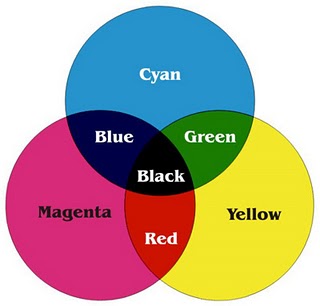 Feladat: Milyen színeket használ az RGB színrendszer?
Tintasugaras nyomtatóElőnyök - hátrányok
ELŐNYEI:
Színes nyomtatás
Halk működés
Nagy sebesség
Jó minőség
HÁTRÁNYAI:
Drága tintapatronok
A tintapatronok könnyen beszáradnak
Viszonylag lassan szárad
Lézernyomtató – működése
A nyomtató egy fényérzékeny hengert tartalmaz, melyet pozitív elektromos töltéssel töltenek fel.
A forgó hengerre a képet lézersugár rajzolja.
Az érintett pontokban negatív töltés jön létre, amely magához vonzza a pozitív töltésű festékport.
A kép átkerül a henger alatt áthaladó, és előzőleg pozitívra töltött papírra.
Végül egy fűtőhenger a papírra égeti a festékszemcséket.
Lézertoner működése – videó
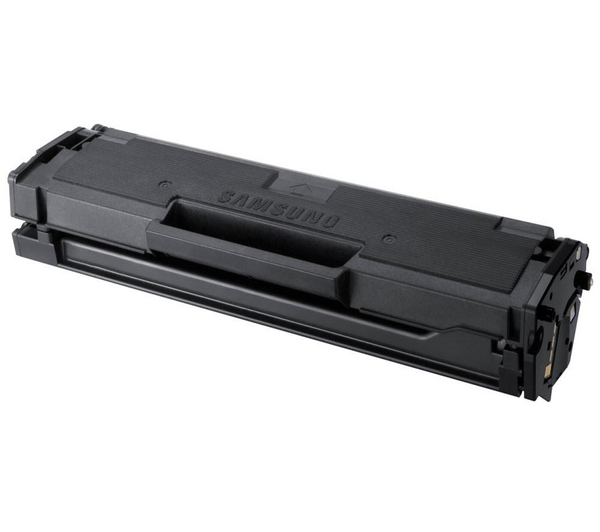 LézernyomtatóElőnyök – hátrányok
ELŐNYEI:
Színes nyomtatás
Jó minőség
Pontos nyomtatás
Nagy sebesség
HÁTRÁNYAI:
Drága a nyomtató és a festékanyag is
Működése során ózont termel, mely nagy mennyiségben mérgező hatású
Ellenőrző feladatok
Egészítsd ki!
Párosítsd össze!
Milyen színek?
összehasonlítás
Egészítsd ki!
A nyomtató olyan              (output) eszköz, amely a digitálisan tárolt adatokat jeleníteni meg               .
A nyomtató jellemzői a                   és a nyomtatási                  .
kiviteli
papíron
felbontás
sebesség
vissza
Párosítsd össze!
Nagy sebesség

Nagyon olcsó

Jó minőség

Halk működés
Mátrix nyomtató

Tintasugaras nyomtató

Lézernyomtató
vissza
Milyen színeket használ a CMYK színrendszer?
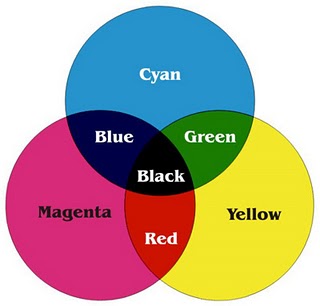 vissza
Nyomtatók összehasonlítása
Tintasugaras nyomtatók
Lézernyomtatók
források
Tintasugaras nyomtatók
A Canon Pixma IP4950 nyomtatót választanám, mert gyorsabb és jobb a nyomtatási minősége.
vissza
Lézernyomtatók
Samsung SCX-305 nyomtatót választanám, mert tud színesben nyomtatni és jobb a nyomtatási minősége.
vissza
Források
A nyomtatás története
https://hu.wikipedia.org
Nyomtatók fajtái, működése
http://www.phsuli.atw.hu/tananyag
Sulinet Digitális Tudásbázis
http://tudasbazis.sulinet.hu
Informatika ingyenes elektronikus tananyag
http://informatika.gtportal.eu
Képek
http://netidok.reblog.hu
http://informatika.gtportal.eu
http://pcworld.hu
Videók
https://www.youtube.com